Mi Baby Shower
José Gael
AGOSTO
SÁBADO
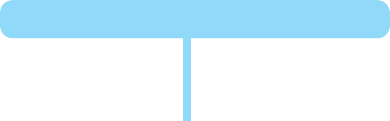 15
3:00
pm
Calle Luis Valcarcel a 11
No faltes..!!
www.megaidea.net